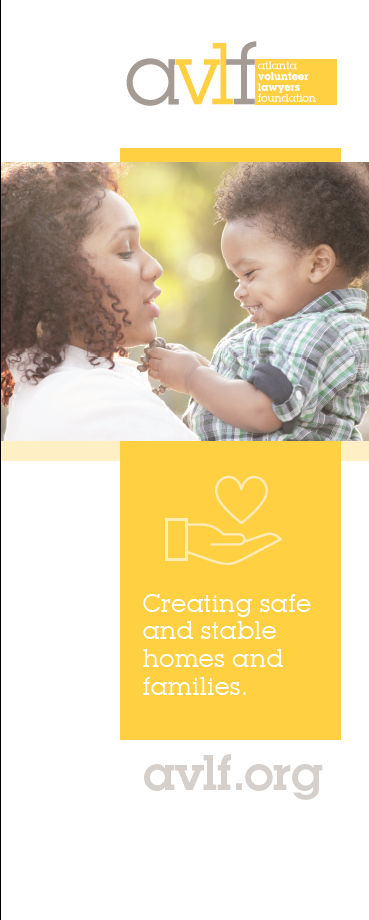 Writing Effective 
Cover Letters
(that don’t drive me crazy)
Some cover letters are so 
bad, it will not matter how 
good your resume is.
Listen to the 
Career Services Office.
Keep it to one page.
Focus on what you can do 
for the perspective employer, 
not what the job would do for you.
Try to convey a sense of why 
you are a good fit for the job.
Take the time to 
customize every letter.
Highlight relevant experience.
Tone matters.
Don’t overplay your hand.
Don’t be too enthusiastic.
Don’t get too crazy with 
adjectives – or with 
the thesaurus generally.
No exclamation points!!
Do not transmit the letter 
via Dropbox or otherwise – 
unless specifically requested.
Demonstrate that 
you did your research.
Demonstrate that you 
know what the employer does 
and studied the job description.
Do not simply 
regurgitate your resume.
Attempt to explain 
any elephants in the room.
If at all possible, do not 
just use a generic addressee.
Do not incorrectly 
reference the firm, company, 
organization, or foundation.
Do not call me Mr. Lewis.
Do not get cute with 
formatting, graphics, fonts, 
colors, or anything else.
Do not use a quote.
Especially if it is your own.